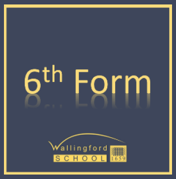 Welcome to A-Level Geography
About the Course
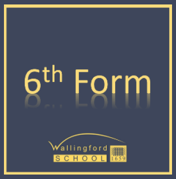 Exam board: AQA
2 exams (40% each) and coursework (20%)
Paper 1: Physical Geography
Water and Carbon Cycles
Coastal Systems and Landscapes
Hazards
Paper 2: Human Geography
Global Governance
Changing Places
Population and Environment
Fieldwork/Non-examined Assessment:
Fieldwork in Wallingford and Birmingham in Y12
Week of fieldwork in South Wales in Y13 when each student does individual fieldwork
Fieldwork written up in class as coursework
What does a lesson look like?
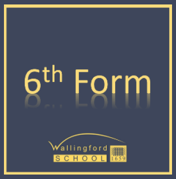 Each lesson will be Human or Physical Geography.
For each lesson you will have a notes book for classwork and an assessment book for exam questions.
We use a range of resources to introduce new concepts and examples including a range of textbooks, videos, scholarly articles, models, even music and poetry!
We make use of group work, class discussion and knowledge organisers to make notes in class.
Homework is usually in the form of exam questions, supported with structures to follow, help identifying the assessment objectives and regular feedback.
Geography is always relevant so we constantly encourage you to watch/read the news and share links to articles and TV programmes which will expand your Geographical knowledge!
We run trips to Iceland, Morocco and Italy to further enrich your study of the course.
What do exams look like?
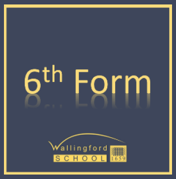 Each exam is 2h30 and has 3 units in each
The first 2 units in each paper are worth 36 marks and feature a 4, 6, 6, and 20 mark questions
The final unit in each paper is worth 48 marks and features 4, 6, 9, 9 and 20 mark questions
4 marks are usually based on definitions
6 marks are often based on a photo/map/graph/article
9 and 20 marks are ‘assess’ or ‘evaluate’ type questions
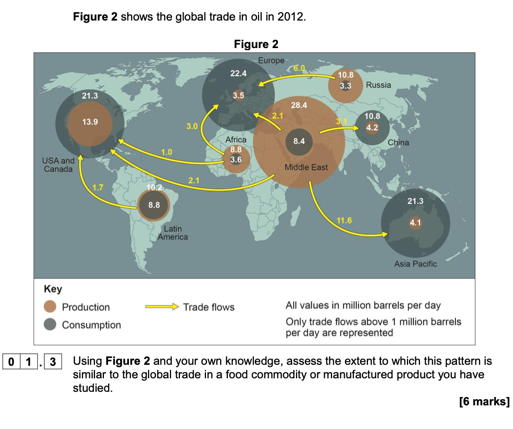 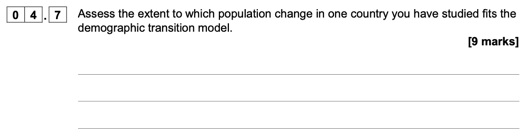 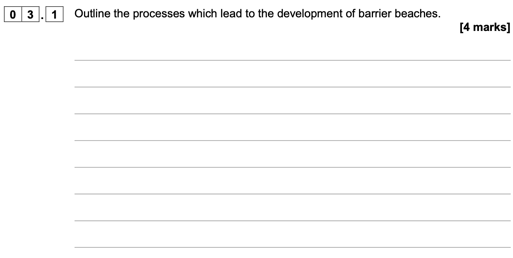 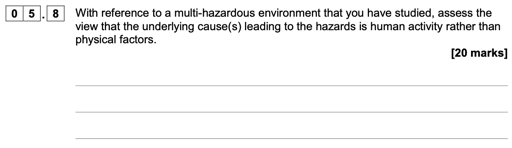 What can I do in the future?
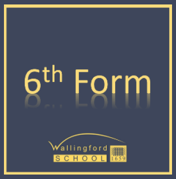 Geography A-level provides you with a variety of opportunities because of the range of skills you develop over the course: communication, data processing, use of GIS, maps, graphs, statistics, extended writing as well as developing a wider knowledge of the world around you.
Students can go on to further study or careers in:
Construction and the built environment
Environmental sustainability
Environmental management
Applied science
Social sciences
Travel and tourism
Surveying
Meteorology
And many more…
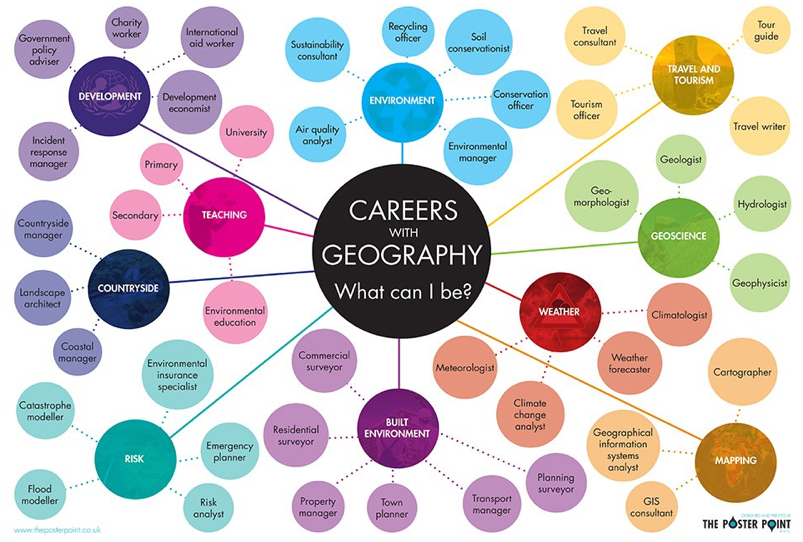 What do they students say?
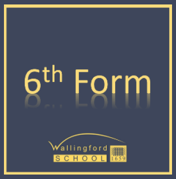 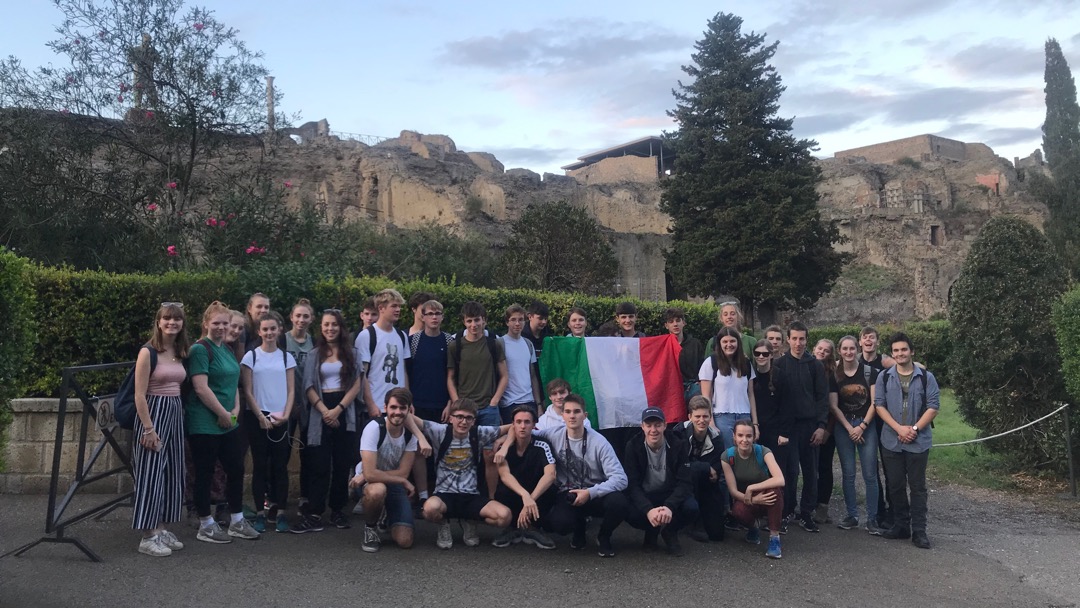 Danny
Y13 Geography student
Emily
Y13 Geography student
Geography Trip to Sorrento, Day 3: Pompeii
Any further questions?
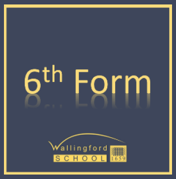 If you have any more questions about A-level Geography please email Mr Jackson (jacksonj@wallingfordschool.com).